Исчезла сила тяжести.И что ж произошло?
Я самый симпатичный, самый умный, самый красивый, в меру упитанный мужчина в самом расцвете сил. Но самое главное, чем я отличался от других и чем я страшно гордился, - я умел летать. Я умел, а никто больше не умел. А теперь что? На кого не посмотришь – все летают, даже без пропеллера и без кнопочки. Я так не играю! Если не вернете назад силу тяжести, я объявляю голодовку! Я не позволю растоптать свою индивидуальность!
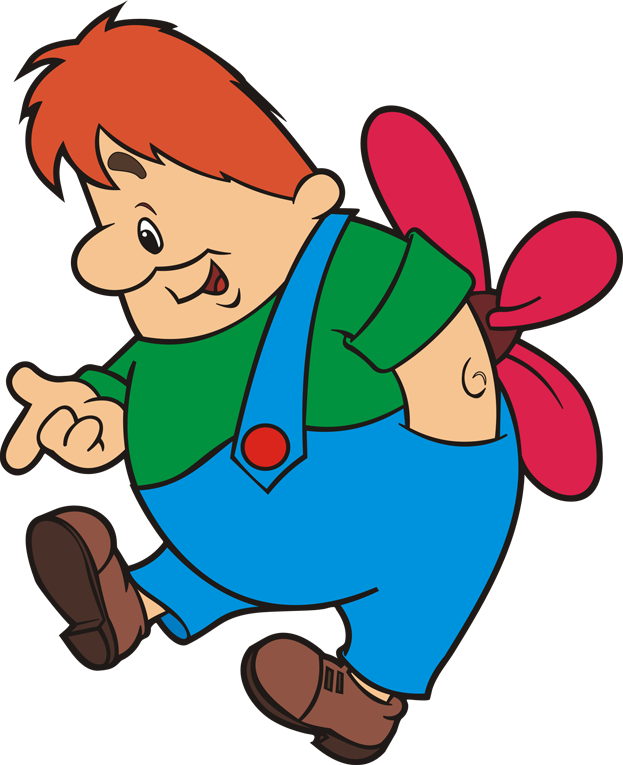 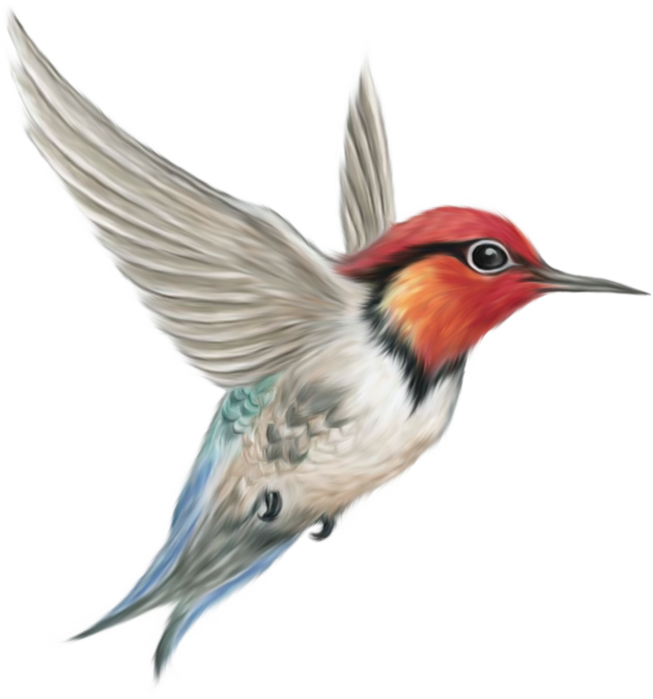 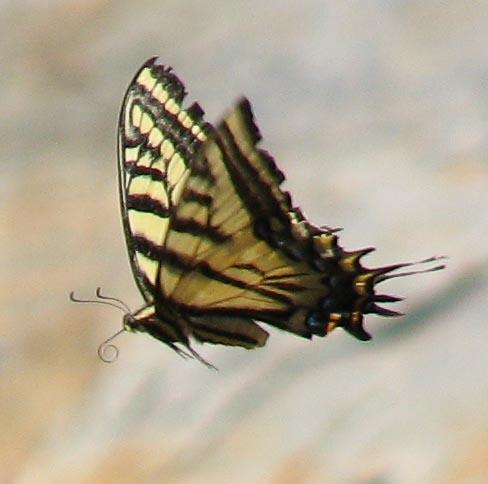 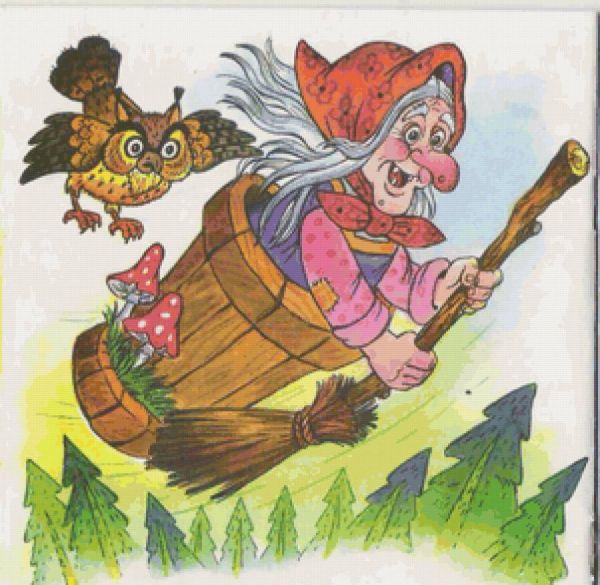 Это что за безобразие! Я ступу свою винила, которая мне 100 лет верой и правдой служила, а это, оказывается сила тяжести разленилась! Я из-за этого Аленку с ее братцем так и не поймала, потому, что ступа моя вниз не опускалась. Тебе, Гравитон, все сказки переделывать – я не привыкла отступать от сценария.
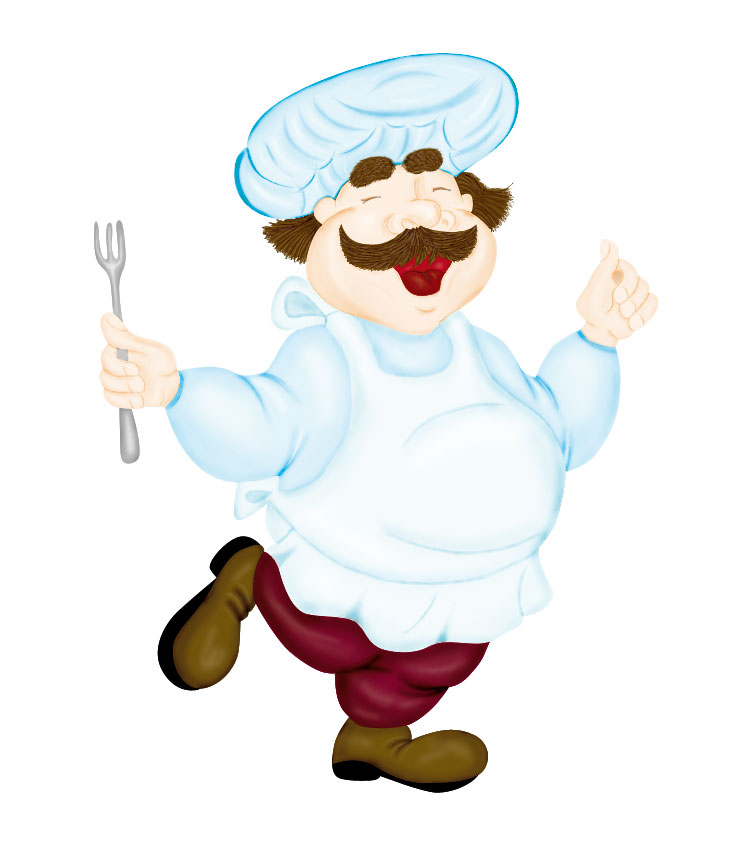 Это что же такое! Я абсолютно ничего не могу сделать на кухне! Еще несколько минут таких мучений, и Вы, Ваше Величество, останетесь без обеда. Я не могу набрать воды в кастрюлю! Открываю кран, а вместо привычной струи образуется огромная капля в виде шара, которая растет с ужасающей быстротой, и ее невозможно затолкать в кастрюлю! Кастрюля же оказывается окутанной толстым слоем воды!
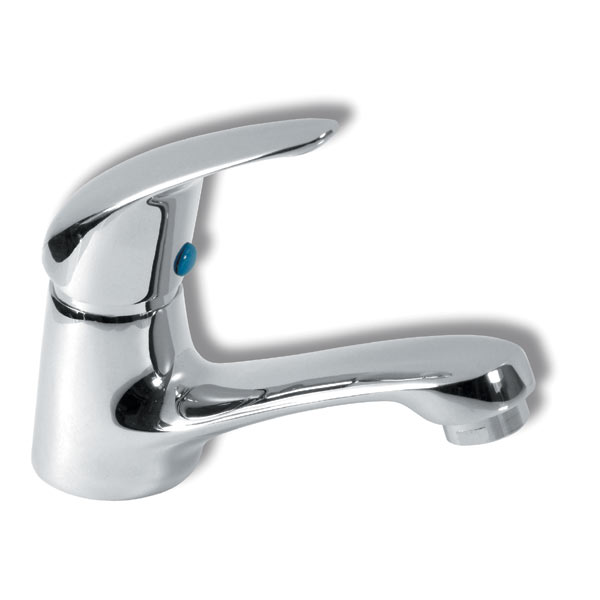 Только после того, как я смазал снаружи кастрюлю жиром, кое-как удалось удержать воду внутри. А как вскипятить воду в отсутствии силы тяжести? Ведь в этих условиях, ребята из восьмого класса не дадут соврать, конвекция, т.е. циркуляция воздуха невозможна! Теплые слои не поднимаются вверх и не перемешиваются с холодными, а теплопроводность воды чрезвычайно плохая и прогревается она невероятно долго
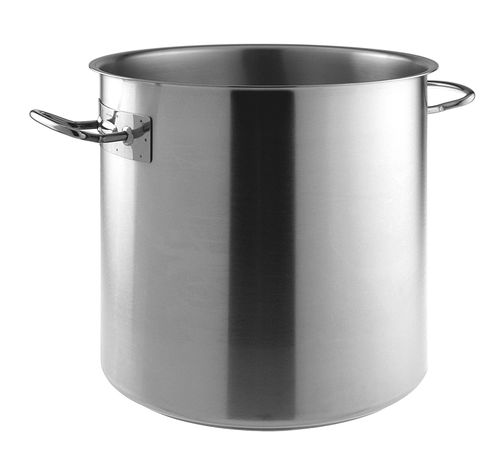 А этот бездельник газовщик! Он никак не может наладить работу печи, пламя постоянно гаснет!
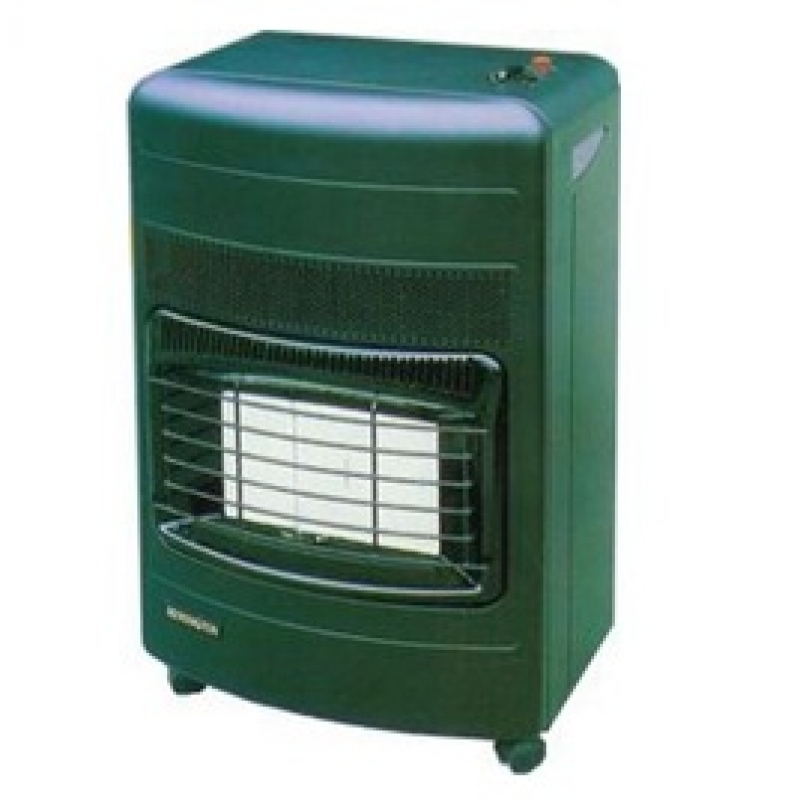 Молекулы воздуха, вследствие своего движения, покидают Землю и рассеиваются по всему космическому пространству! Ведь их на Земле уже ничего не держит, силы тяжести нет! Атмосфера исчезает! Я вот кое-как приспособился, но это ведь не на долго! Катастрофа! Мы погибли!
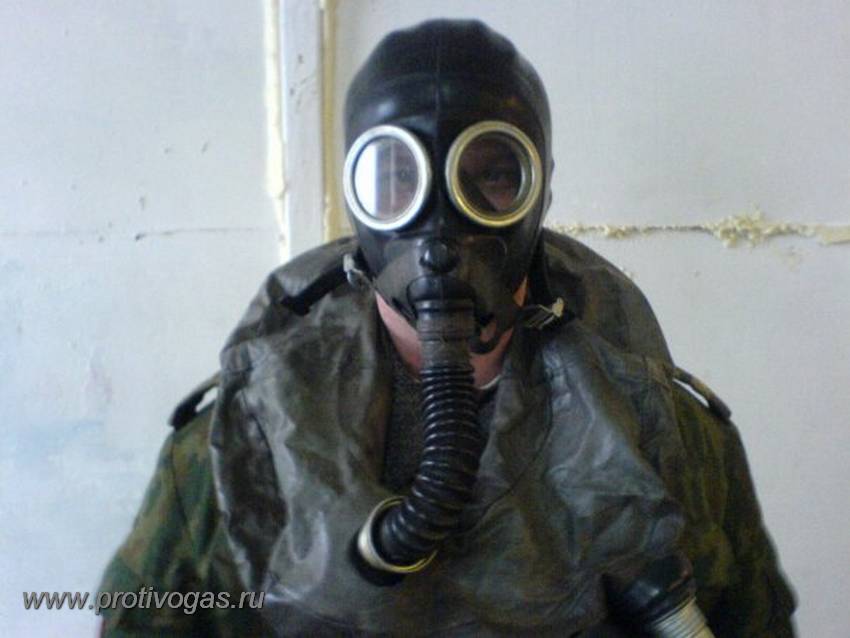 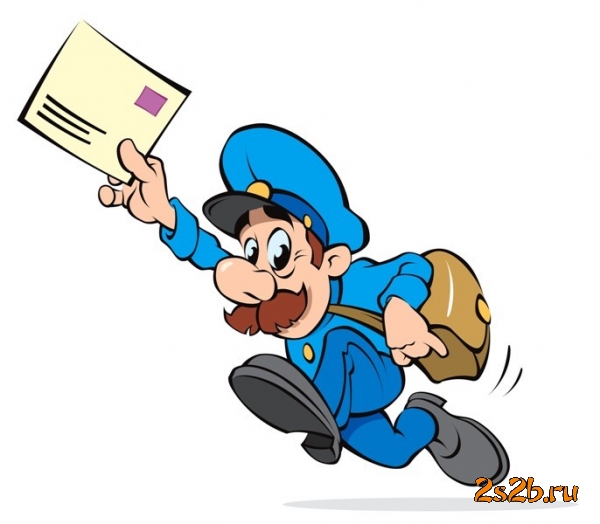 Гидроэлектростанция остановилась тчк течение рек исчезло тчк дожди прекратились тчк сосульки не растут тчк. Сплошные бедствия!
Тут телеграммы пришли, разрешите прочитать?!
Приведите свой пример  о том, что было бы, если бы исчезла сила тяжести.